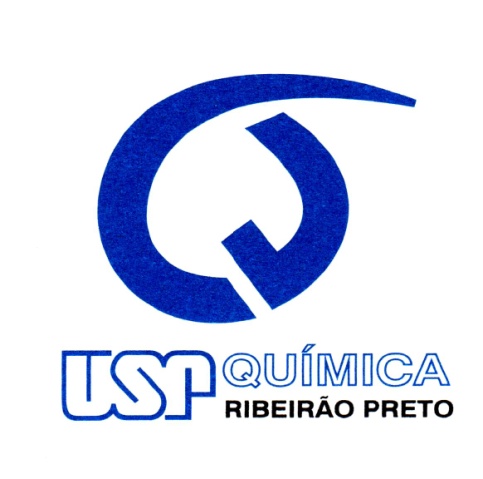 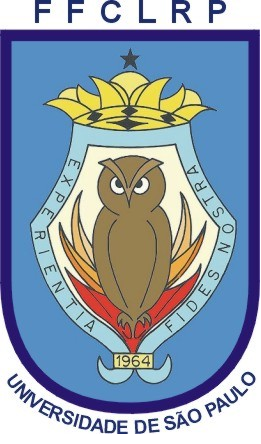 QAI-9a. aula
Prof. Zéfer
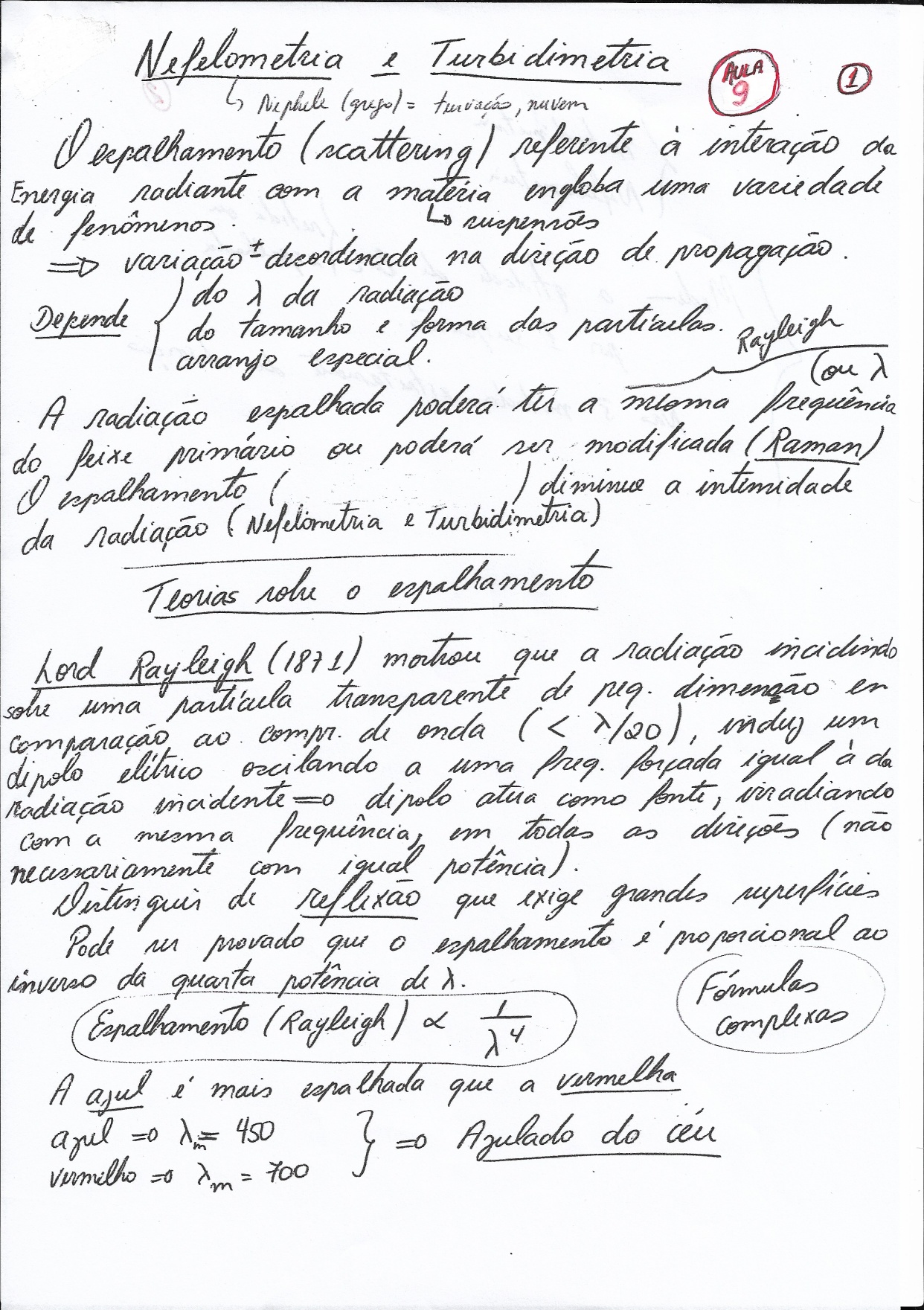 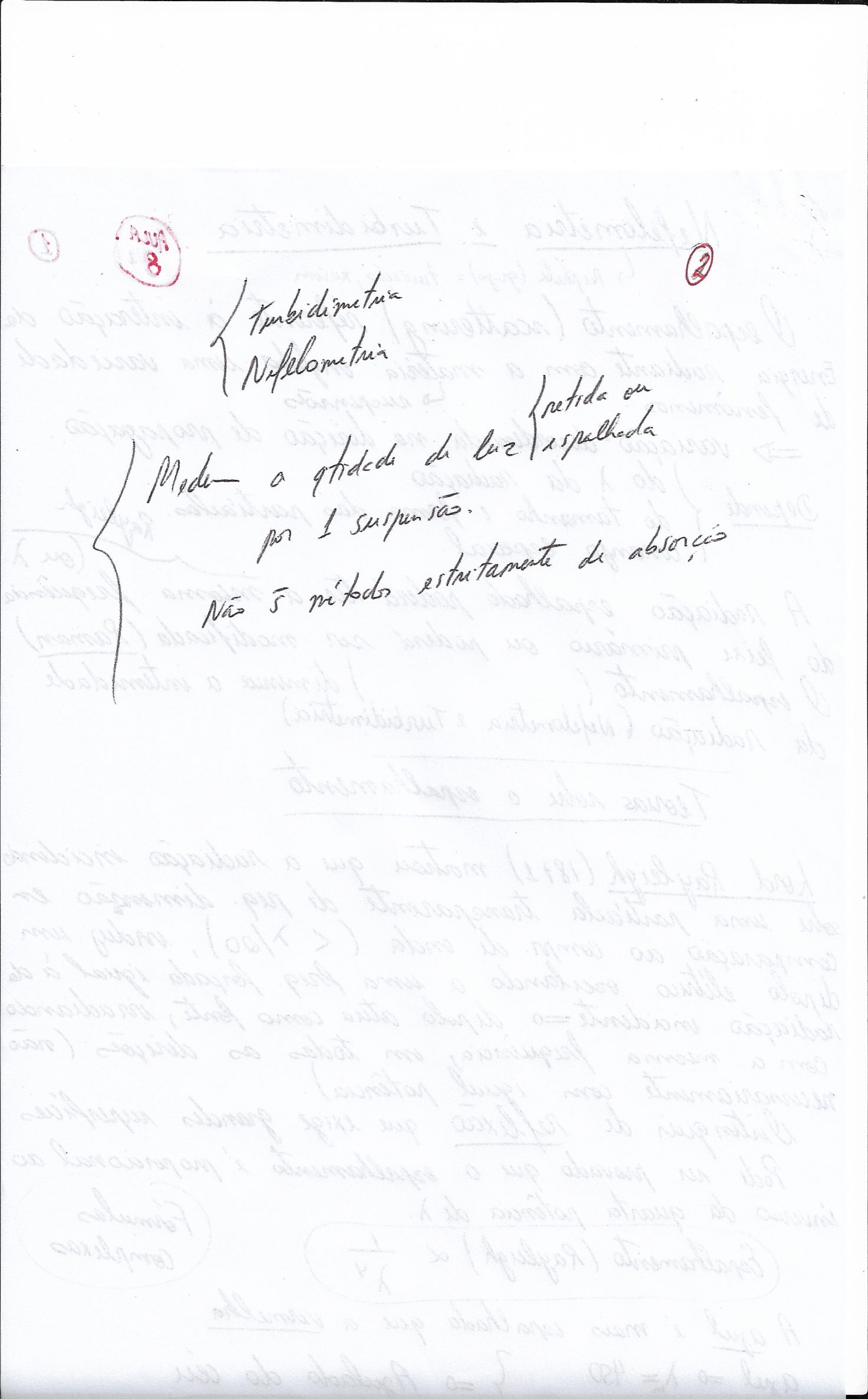 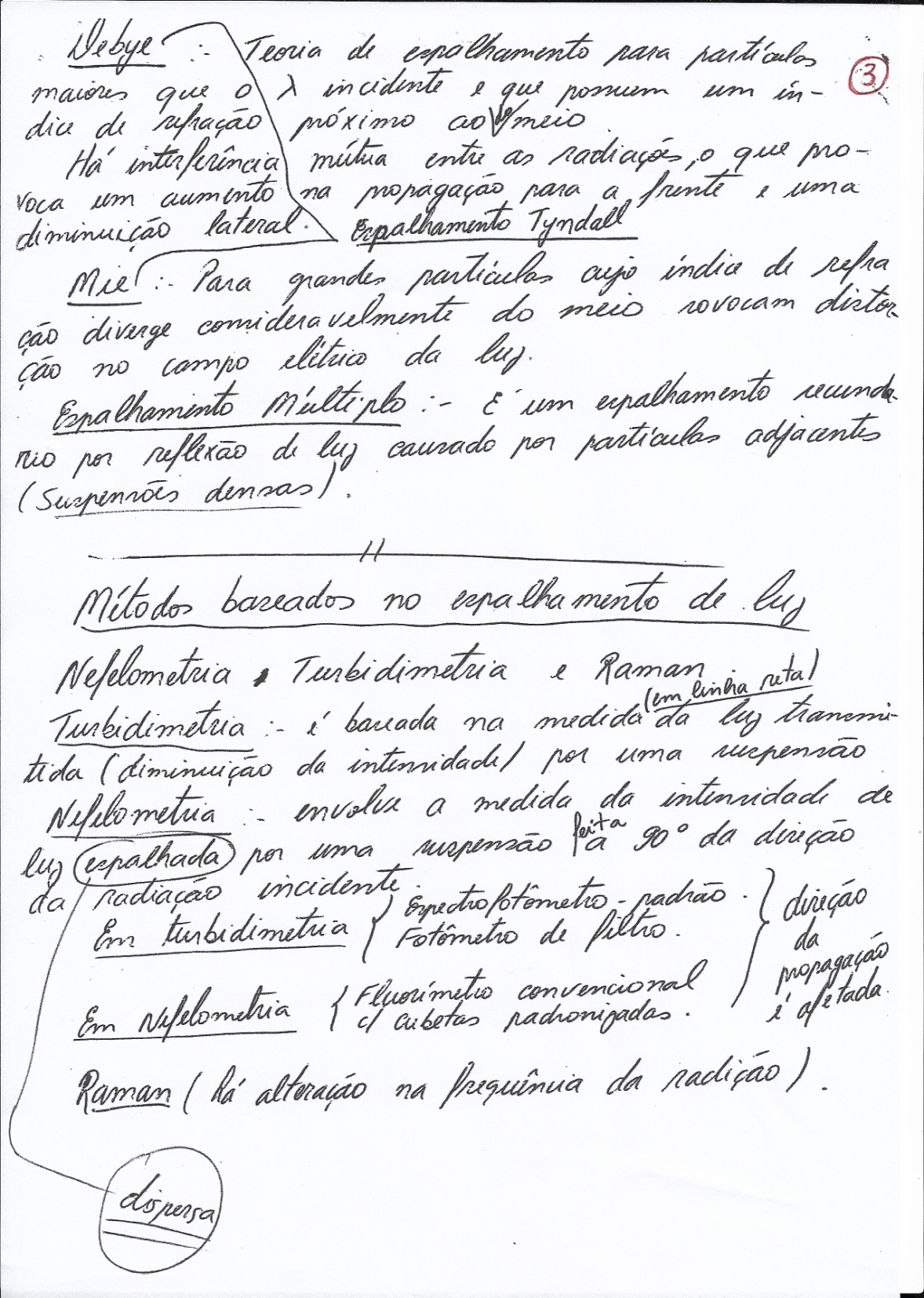 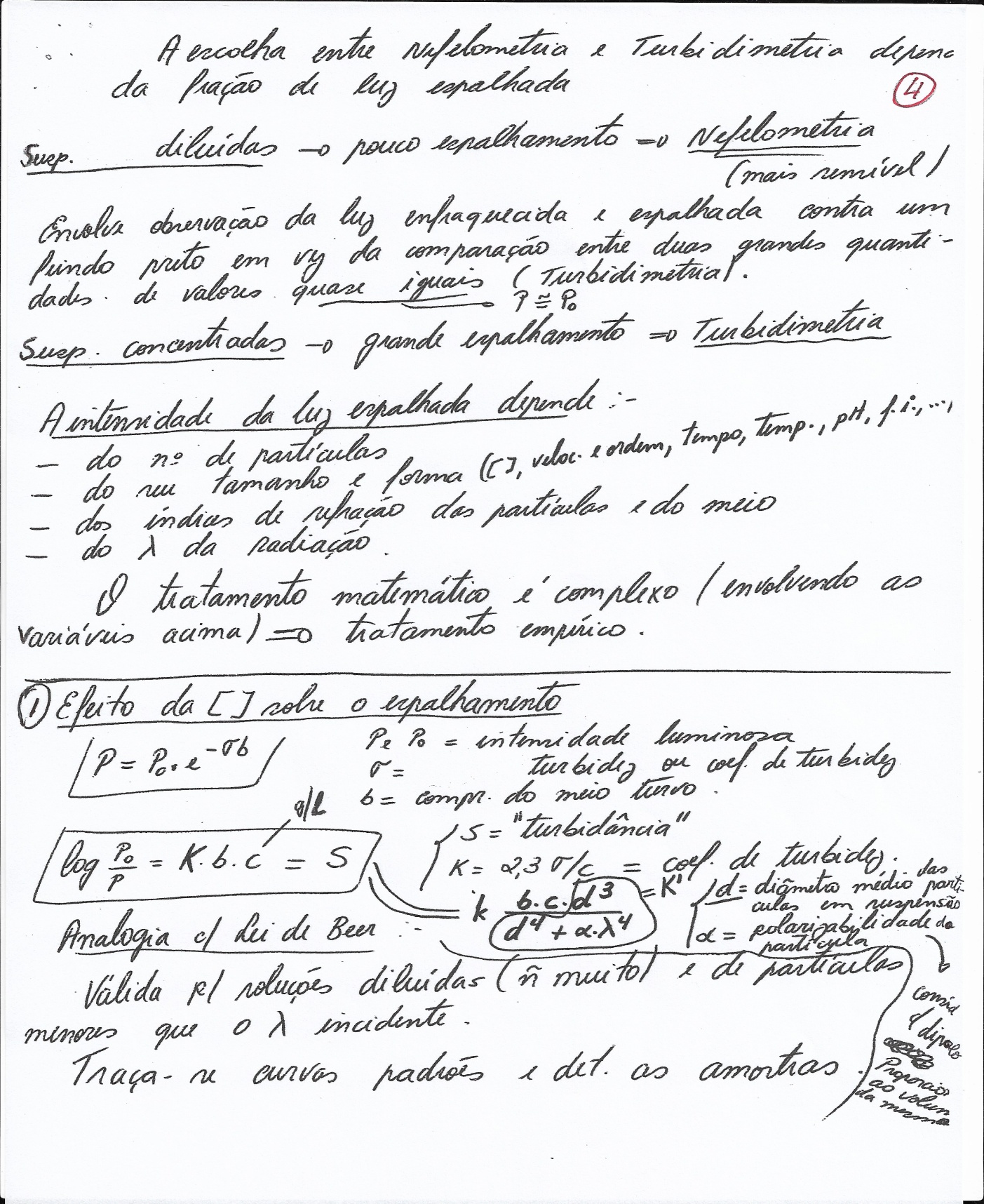 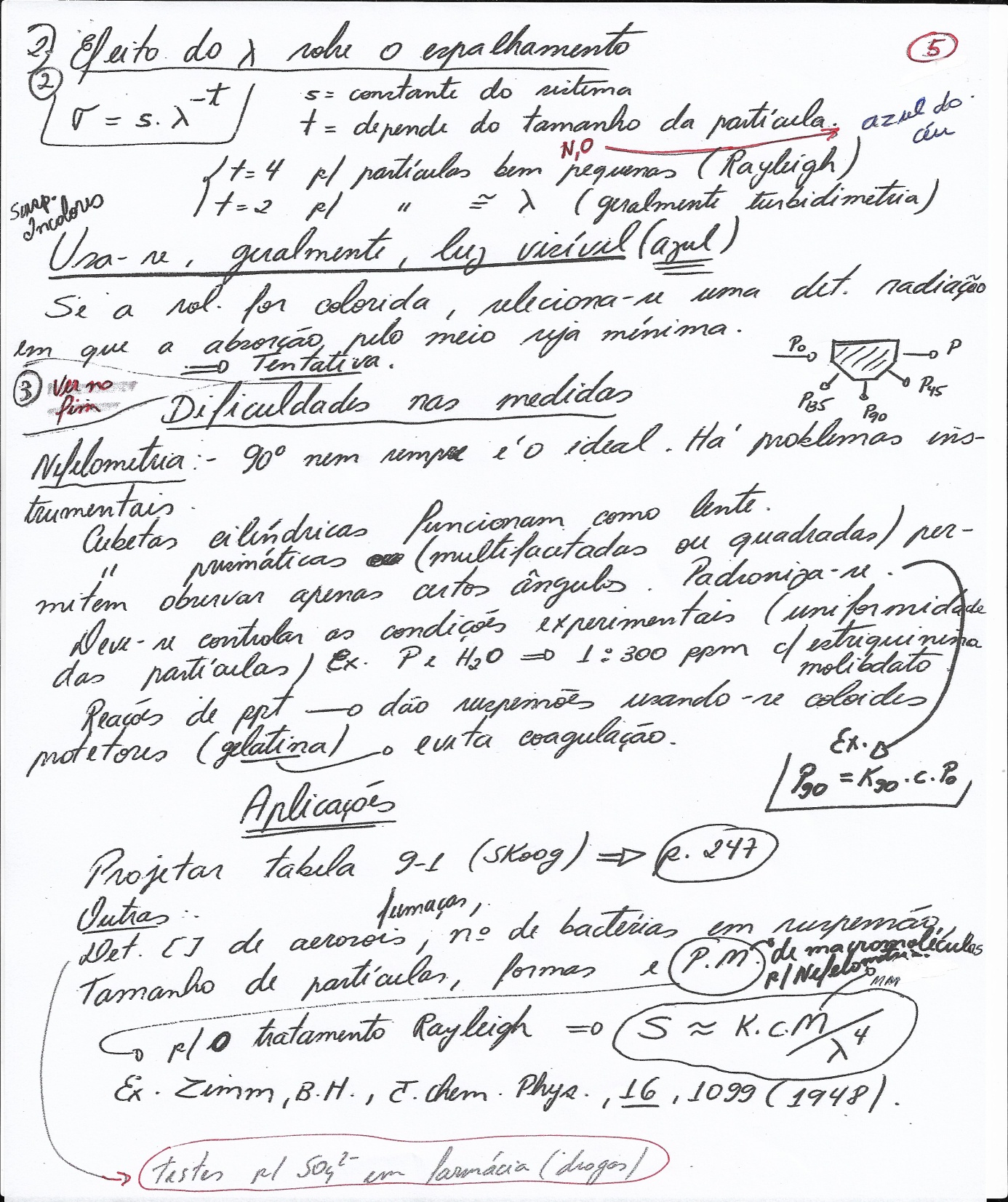 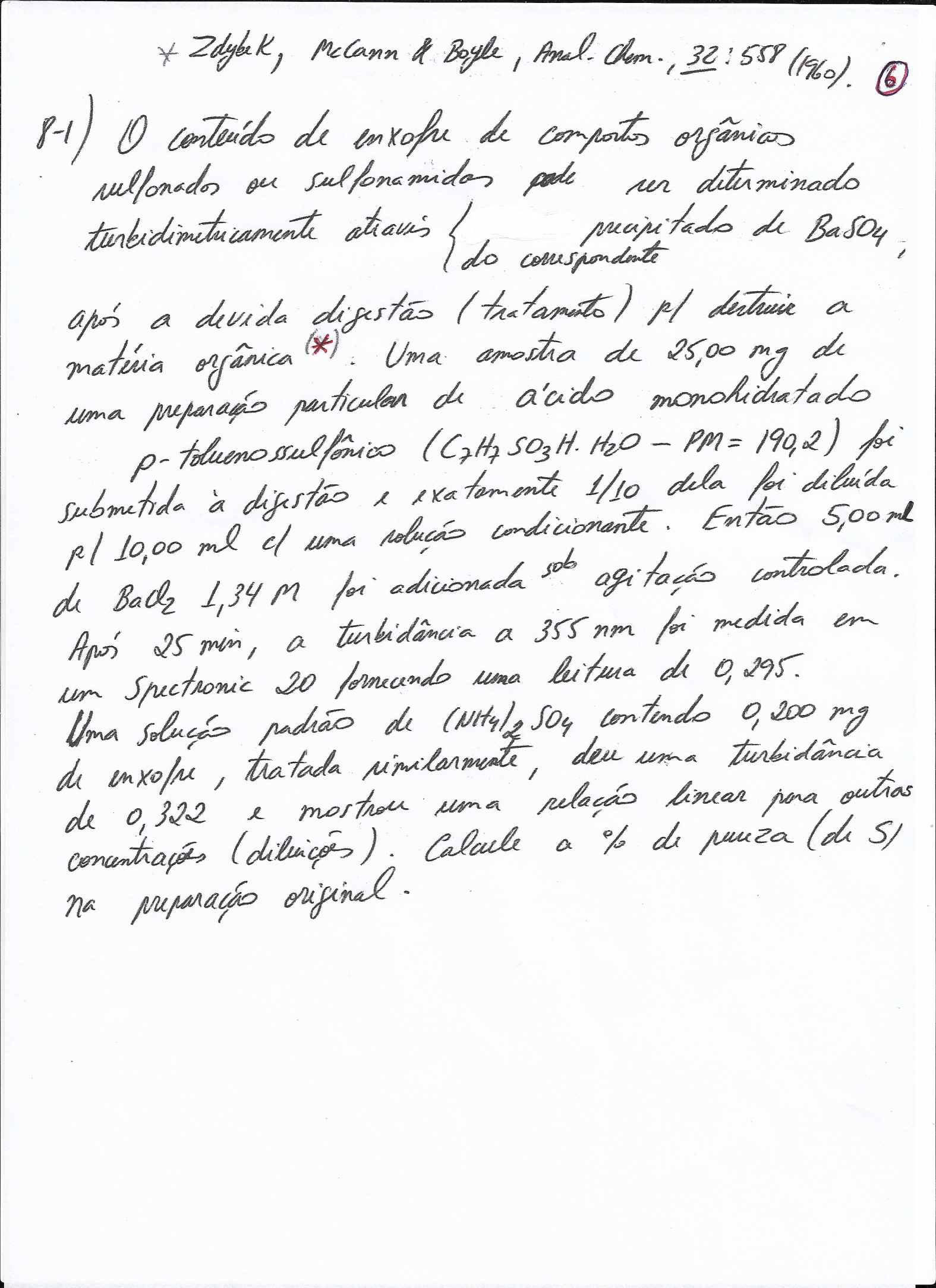 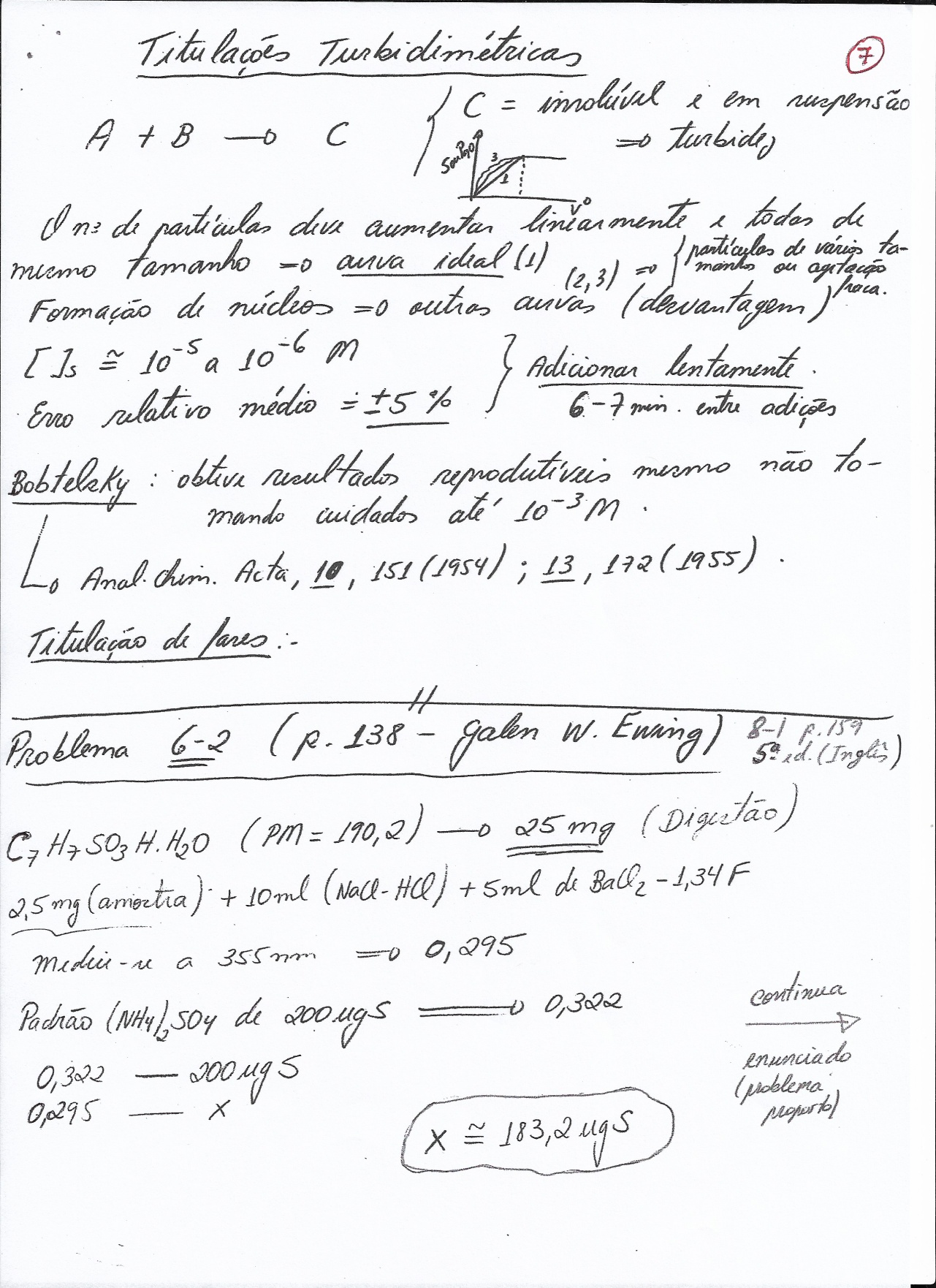 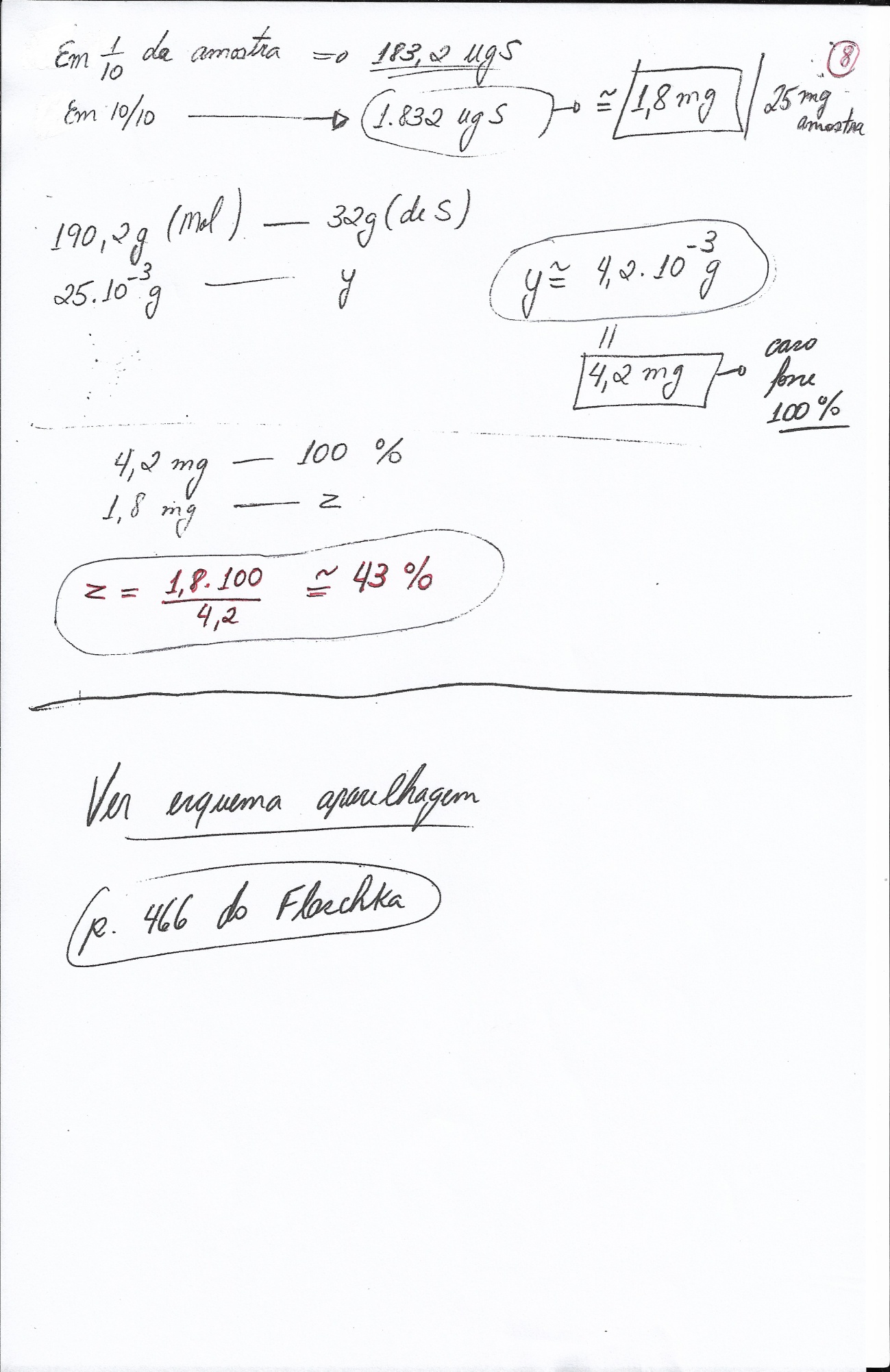 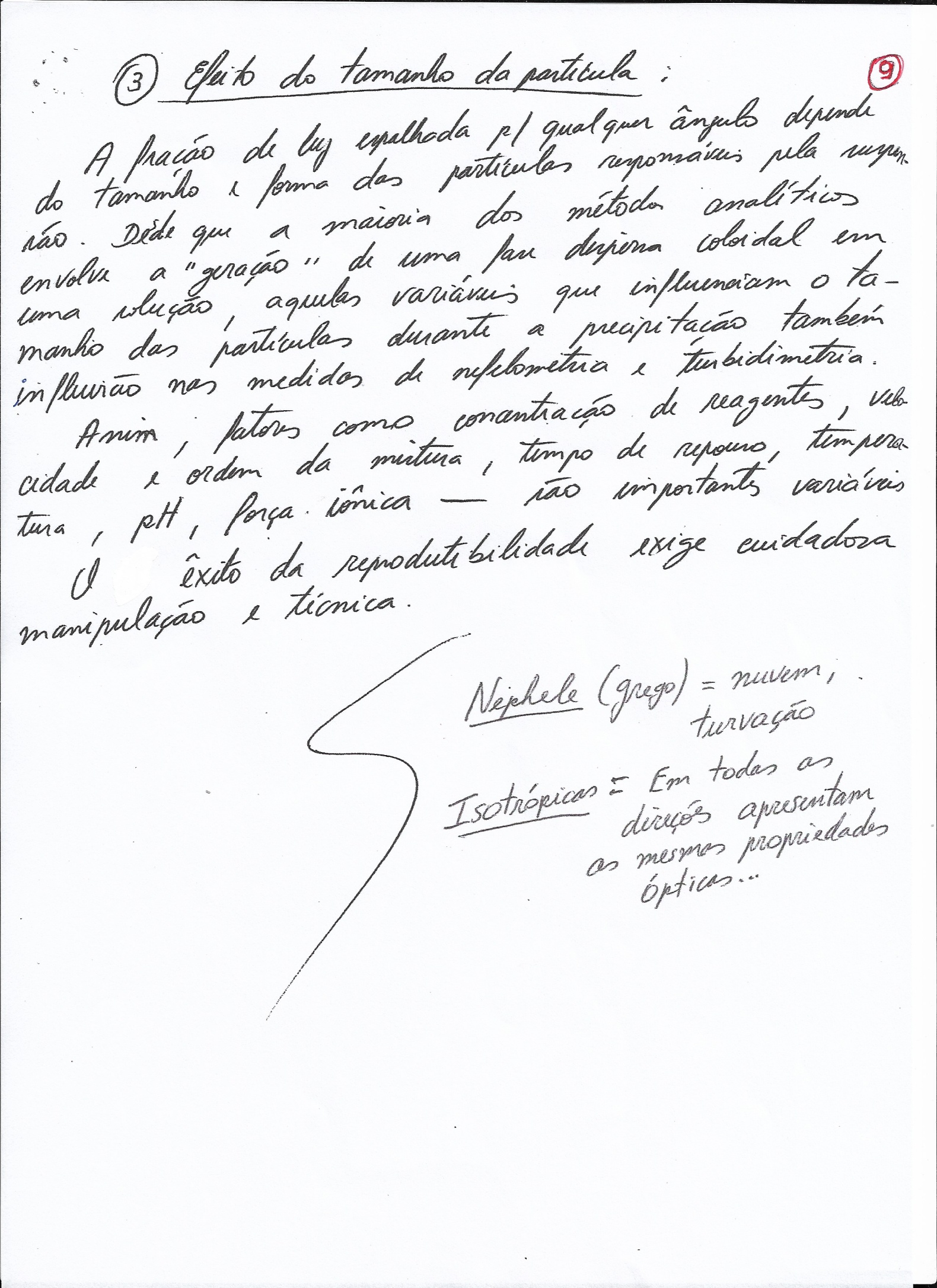 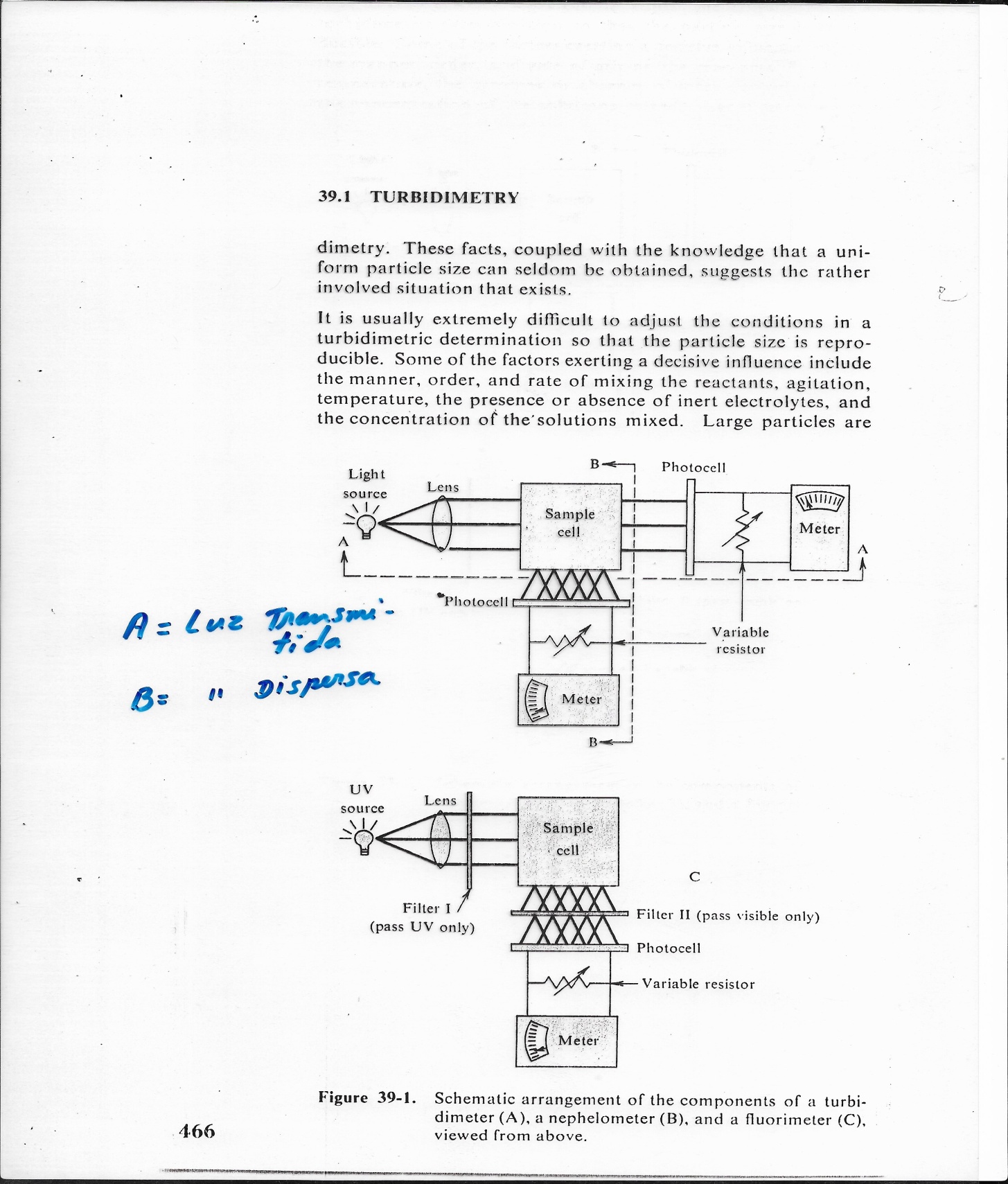 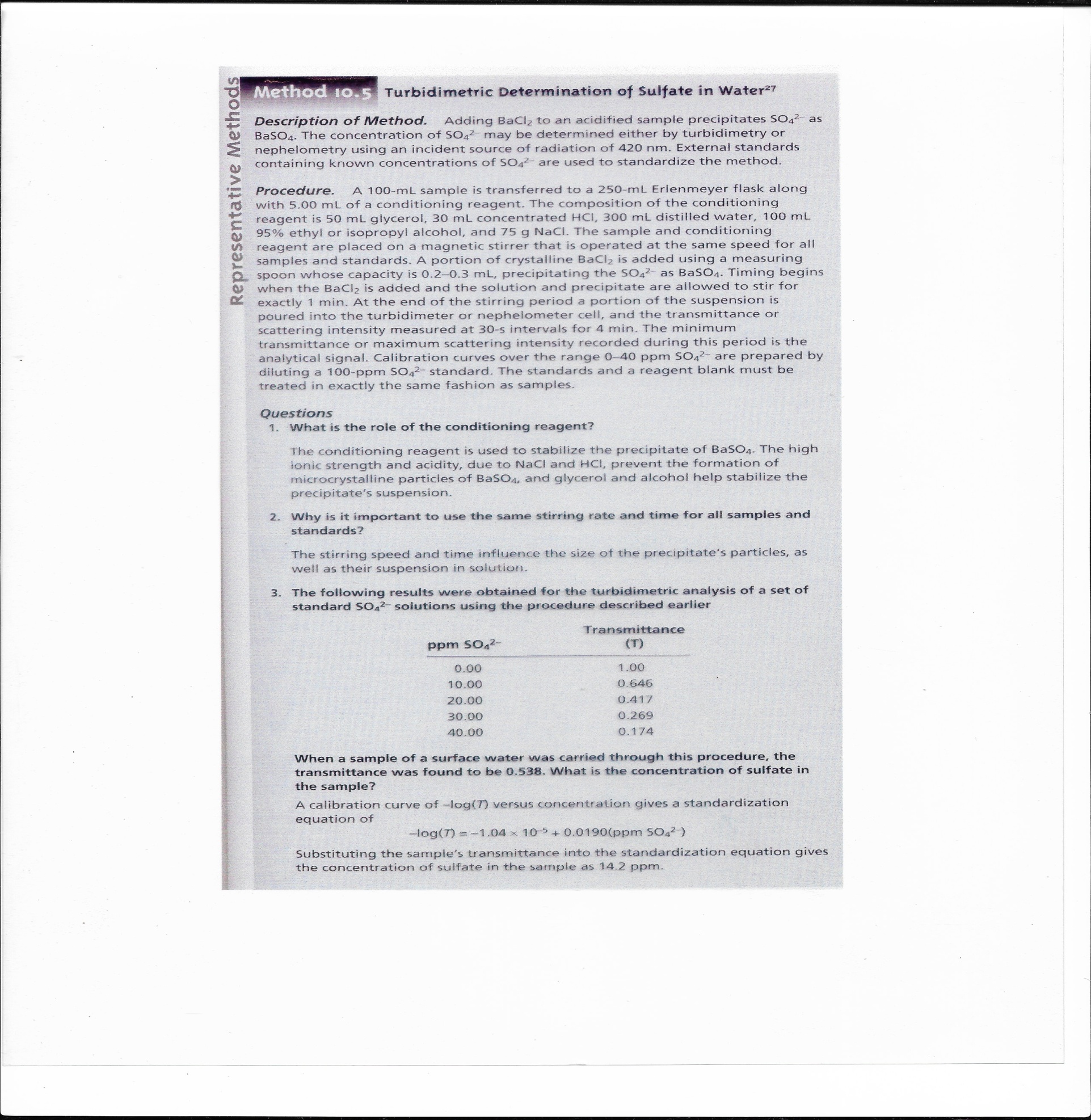 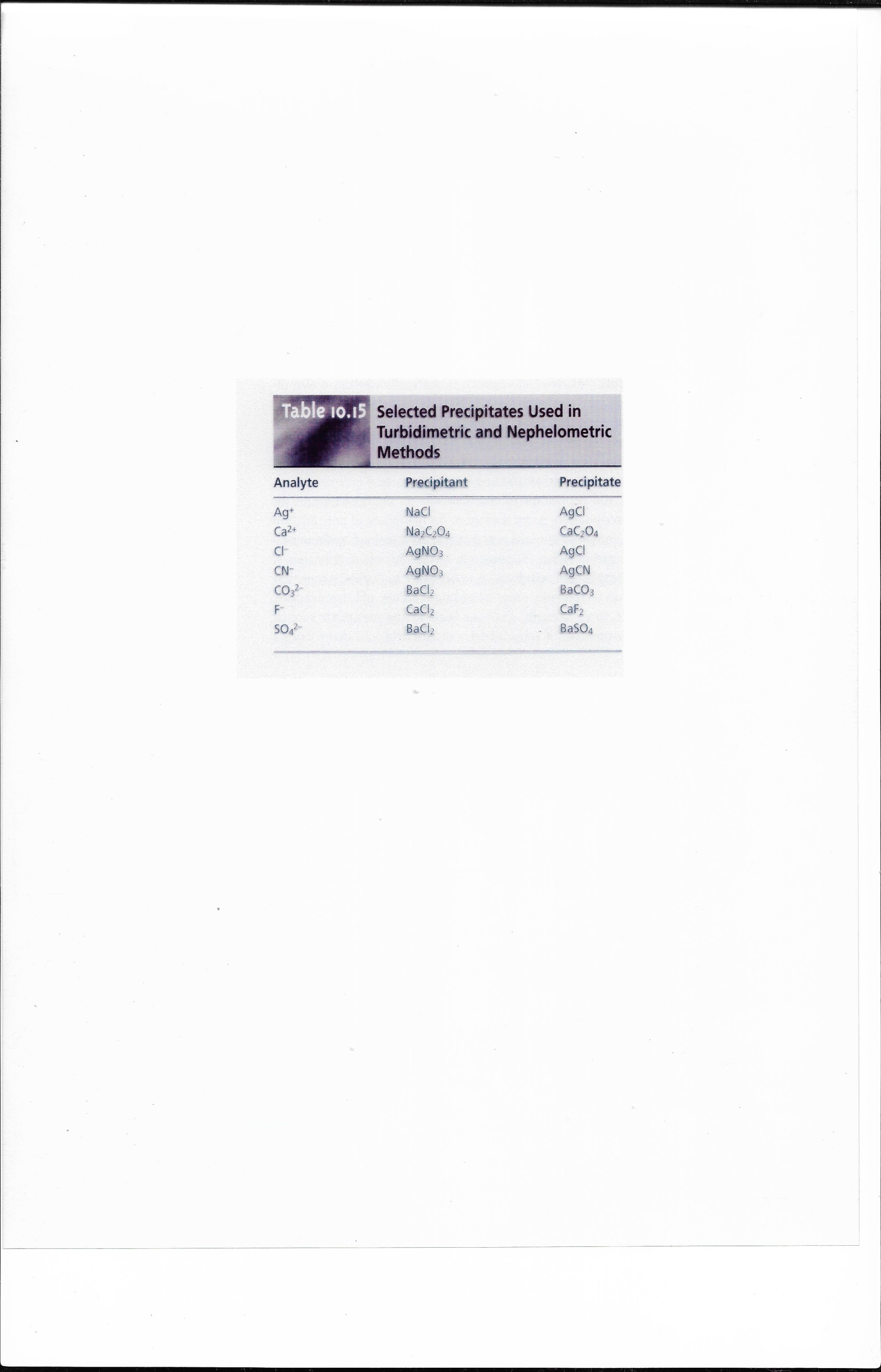 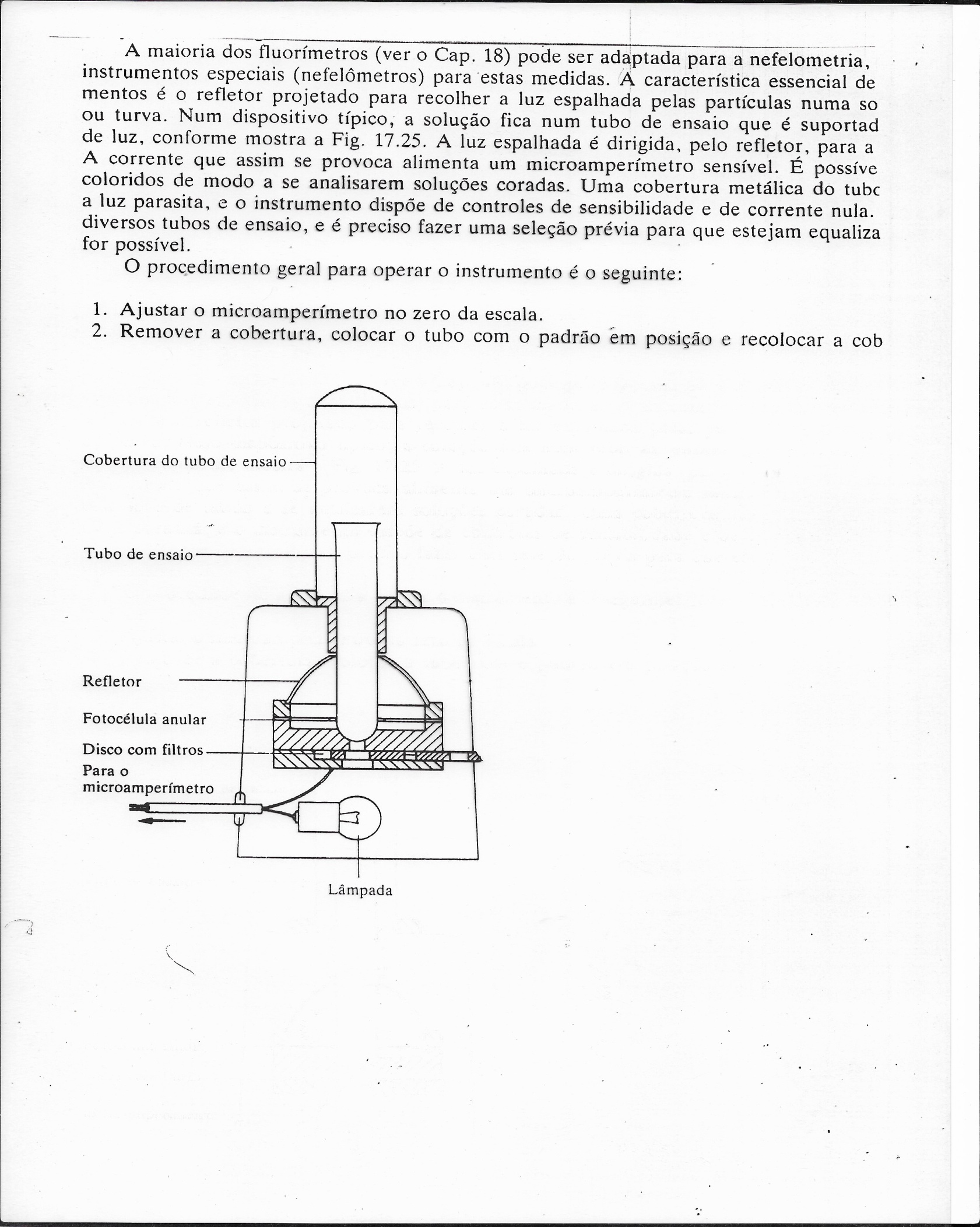 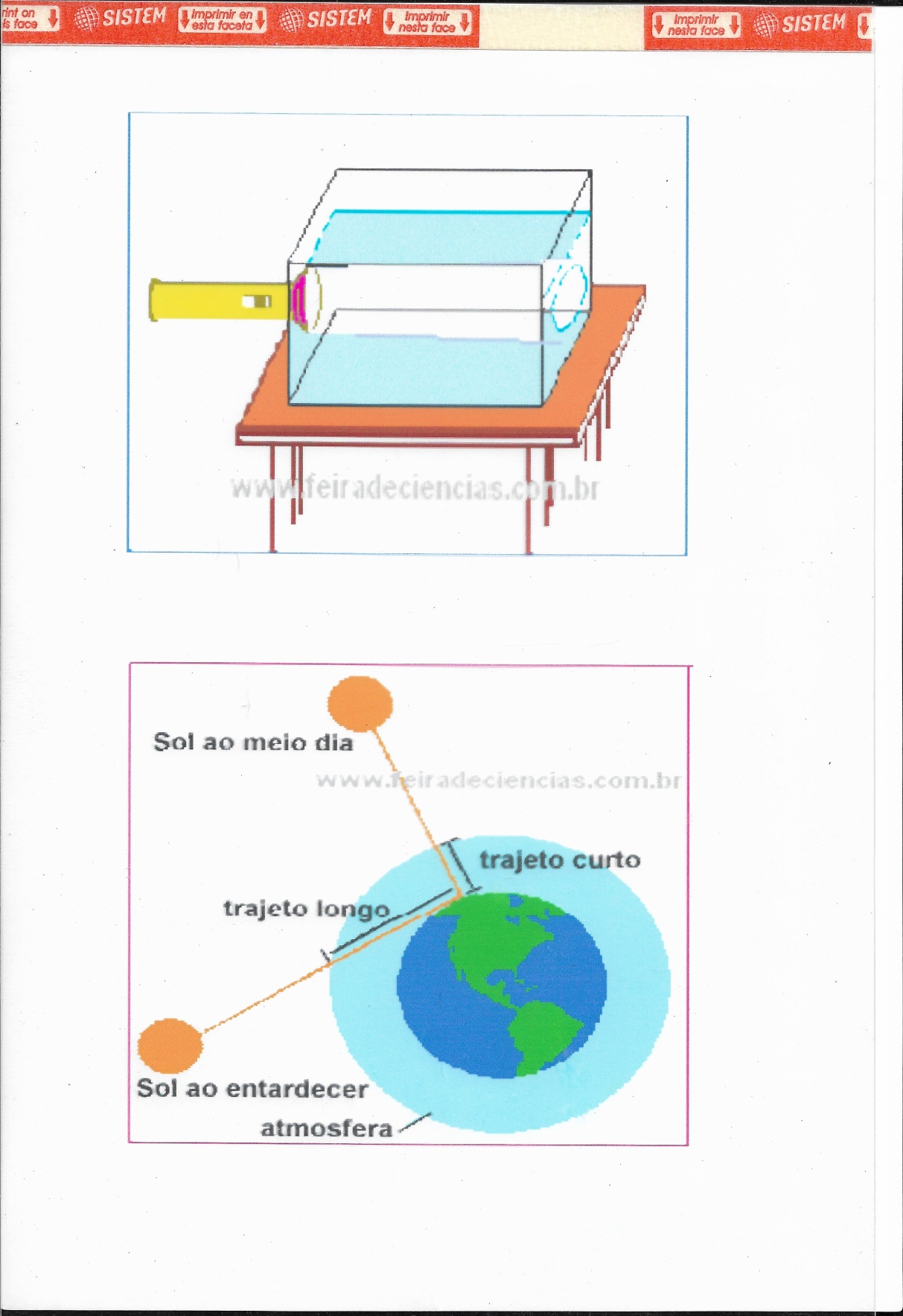 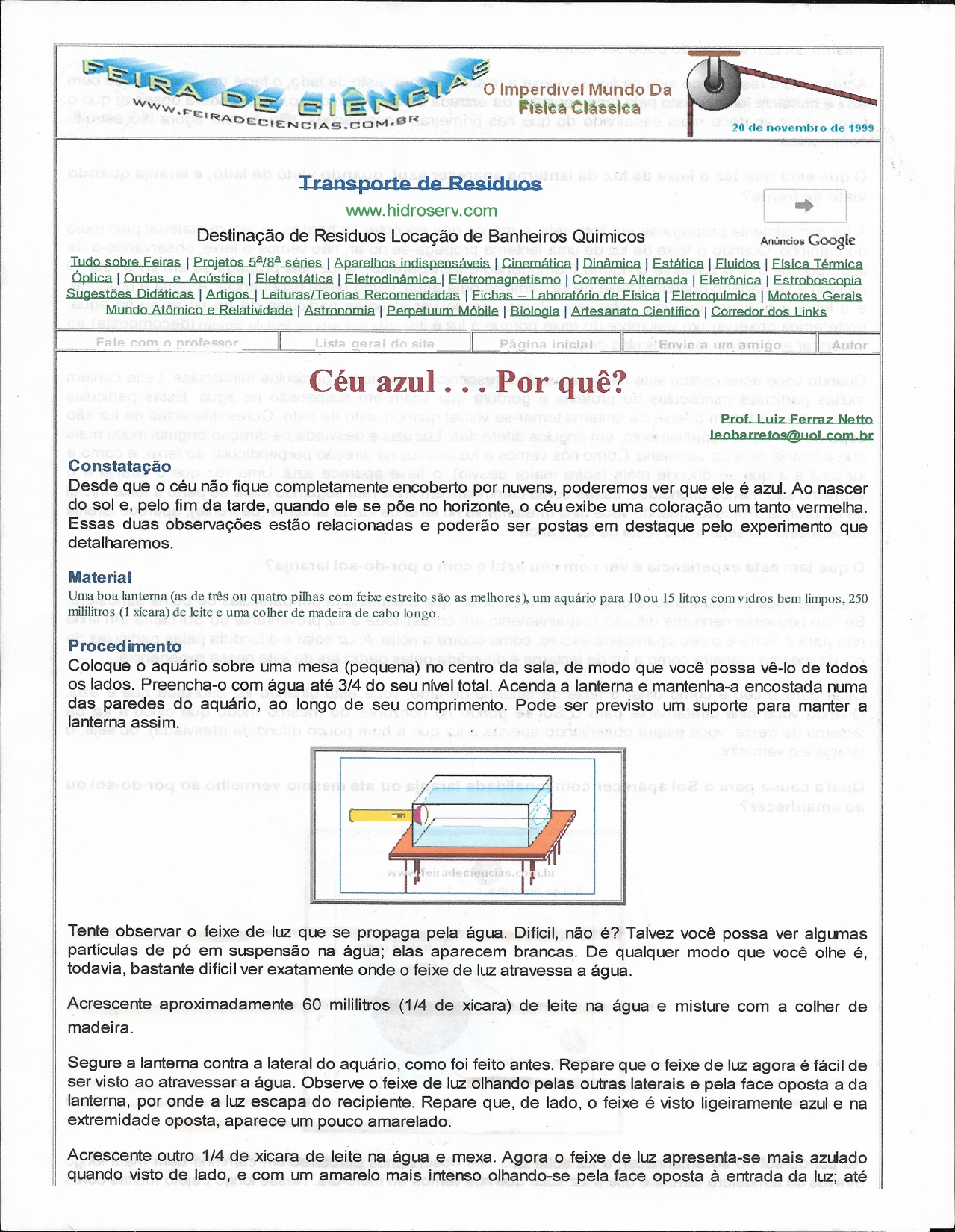 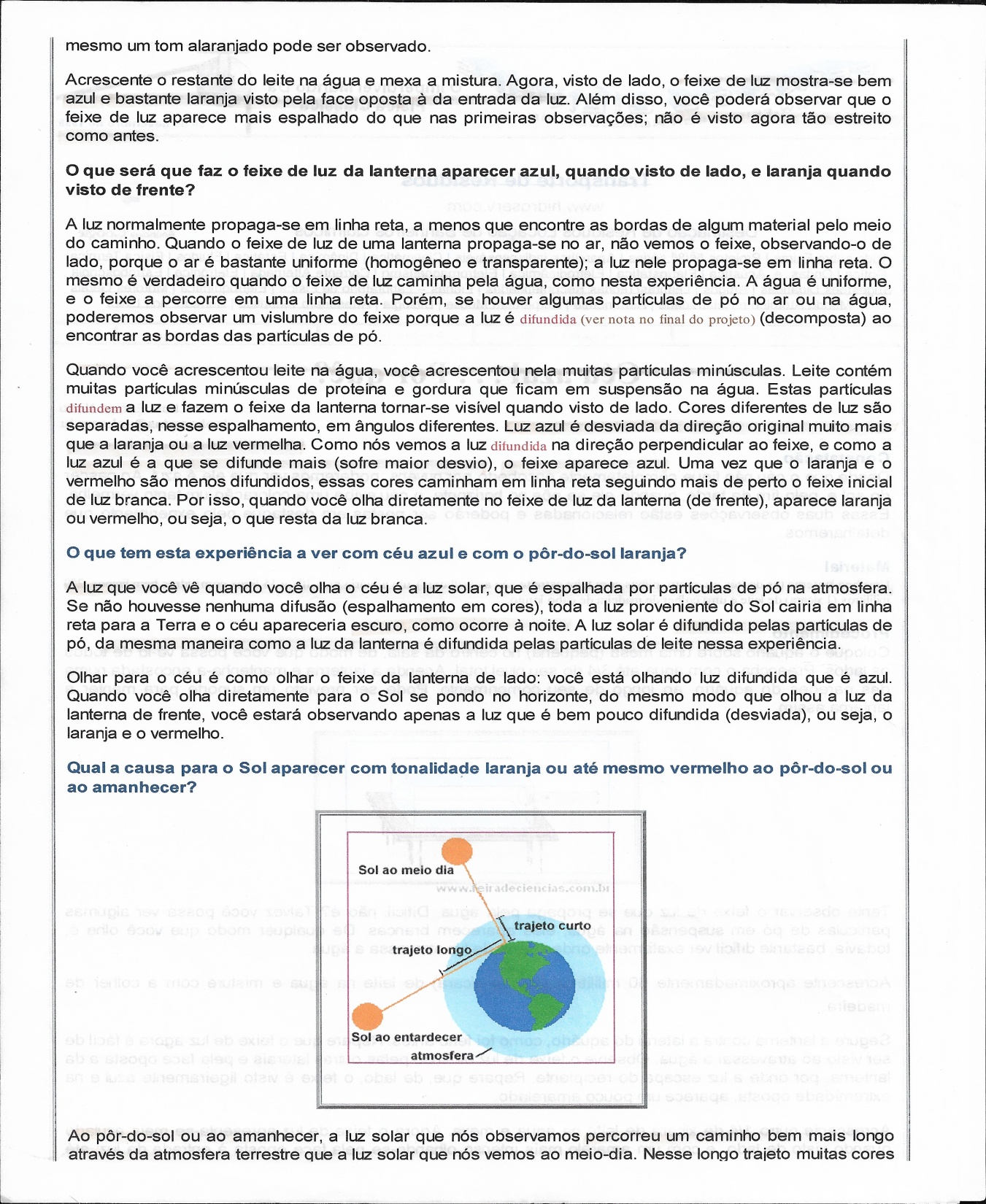